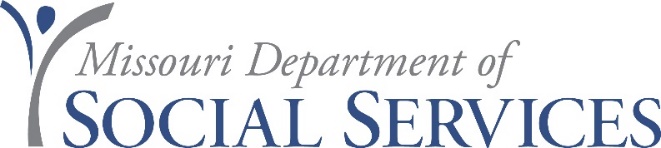 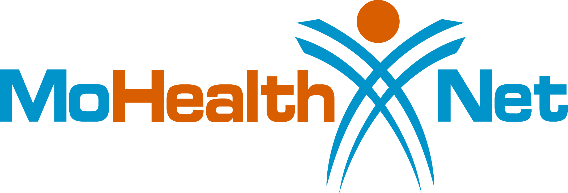 Prior Authorization (PA) ProcessMO HealthNet Pharmacy TeamJanuary 18, 2023
Methods to Complete a PA with MHD
Transparent Approval at Point of Sale
Based on paid claims history and Smart PA criteria
CyberAccess Prescription Pad
Providers can log-in to check if a PA is needed and submit a request if indicated
Phone Call to the Pharmacy Helpdesk
800-392-8030
Fax PA form to the Pharmacy Helpdesk	
573-636-6470
2
Current Fax PA Process
PA Form is filled out completely and accurately
Can be hand-written or electronic
PA Form is faxed to the Pharmacy Helpdesk
Fax number is at the top of all PA forms
573-636-6470
Response will be sent back via fax once reviewed
Request for more information
Information about criteria requirements
Final decision based on available information
3
Barriers to Timely PA Processing
Form is not filled out completely or accurately
Incorrect PA form is used
Hand writing is illegible
Use of Third Party ePA (i.e. CoverMyMeds)
Duplicate faxes and split faxes
Requested documentation not submitted with PA form
4
Examples
5
Examples
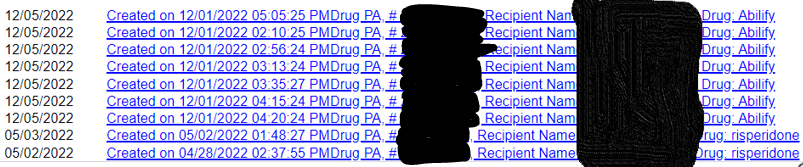 6
Example – ADHD Stimulant for 4yo
Day 1: Fax contains general PA form for Focalin XR 5mg. Helpdesk faxes provider for Child ADHD form, progress notes and positive parent rating scale and teacher rating scale, then will refer to state staff as pt is 4 years
Day 2: Fax contains ADHD for Child Under 6 form for Focalin XR 5mg. Helpdesk faxes provider again.
Day 3: Fax contains positive teacher/parent scale, progress note lacking s/s and IEP note. Helpdesk faxes provider again.
Day 28: Fax contains general PA form for Quillivant XR.
Day 32: Fax contains general PA form for Quillivant XR.
Day 34: Fax contains general PA form for Quillivant XR, positive rating scales and IEP.  Attached progress notes still lacking s/s.  
Day 35: Fax contains IEP, + scales, and ADHD Evaluation form. Dx of ADHD confirmed on page 39 and S/S listed on page 41. Review with state staff begins as patient is 4y.
7
Examples
8
Checking the Status of a PA
Please don’t re-fax the same documents if no response is received in a given time.
You can call the Pharmacy Helpdesk to ask about the status of a fax after 24 hours.
800-392-8030
For urgent requests start with call to Pharmacy Helpdesk instead of fax
9
Making the PA Process Easier
Specific PA forms
Tailored to a specific class of medications
List approval criteria on the form
List out all other documentation that is needed for the review
Pharmacy Edit page is updated weekly
https://dss.mo.gov/mhd/cs/pharmacy/pages/clinedit.htm	
Provider blasts about upcoming changes
https://dss.mo.gov/mhd/providers/
10
MO HealthNet’s Recommendations
Check CyberAccess to see if PA is needed
Use correct PA form
Send in all requested documentation in one fax
Respond to requests for clarification or additional documentation
11
Seeking Suggestions from Providers
What can MO HealthNet do to make the PA process easier for providers?
What parts of the PA process currently work for providers?  
What parts don’t work?
12